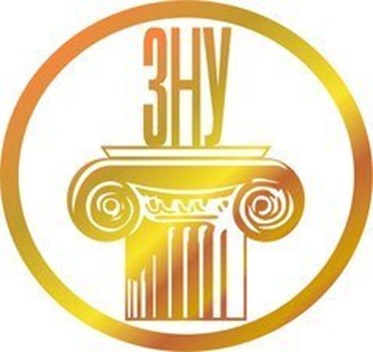 Тема 3
Правове регулювання використання, охорони та відновлення земель сільськогосподарського призначення у контексті європейського досвіду
©  Олександр Бондар, 2022
Поняття земельної реформи
врегульована спеціальним земельним законодавством система
організаційних, економічних, екологічних, науково-технічних, землевпорядних та державно-правових заходів, 
спрямованих на докорінне перетворення та вдосконалення земельних правовідносин відповідно до вимог Концепції сталого розвитку для забезпечення публічних і приватних земельних потреб та інтересів.
Ключові вектори сучасної земельної реформи
Економічний
Екологічний 
Нормативний (правотворчий)
Інституційно-функціональний
Принципи земельного права
вихідні засади, ідеї, положення, що:
 1) характеризуються універсальністю, загальною значущістю та вищою імперативністю;
2) визначають загальну спрямованість і найбільш суттєві риси правового регулювання земельних відносин та тенденції його розвитку
Конституційні принципи земельного права
Пріоритету інтересів Українського народу як суб'єкта права власності на землю (ст. 13 Конституції України)
Забезпечення правового режиму землі як основного національного багатства, що перебуває під особливою охороною держави      (ст. 14).
Гарантування права власності на землю (ст. 14).
Галузеві принципи земельного права(ст. 5 Земельного кодексу України)
поєднання     особливостей     використання    землі    як територіального базису,  природного  ресурсу  і  основного  засобу виробництва;
забезпечення  рівності  права власності на землю громадян, юридичних осіб, територіальних громад та держави;
невтручання держави в здійснення  громадянами, юридичними особами  та  територіальними  громадами своїх прав щодо володіння, користування і розпорядження землею,  крім випадків,  передбачених законом;
забезпечення раціонального використання та охорони земель;
забезпечення гарантій та захисту прав на землю;
пріоритету вимог екологічної безпеки.
Система земельного права
Інститути Загальної частини
Права власності та інших речових прав на землю;
Права землекористування, у тому числі на умовах оренди;
Правового регулювання ринкового обігу земель;
Правового забезпечення земельної реформи;
Правового регулювання публічного управління у галузі використання та охорони земель;
Плати за землю;
Правової охорони земель;
Юридичної відповідальності за порушення земельного законодавства;
Земельного процесу.
Інститути Особливої частини
Правового режиму земель сільськогосподарського призначення;
Правового режиму земель житлової та громадської забудови;
Правового режиму земель природно-заповідного фонду та іншого природоохоронного призначення;
Правового режиму земель оздоровчого призначення;
Правового режиму земель рекреаційного призначення;
Правового режиму земель історико-культурного призначення;
Правового режиму земель лісогосподарського призначення;
Правового режиму земель водного фонду;
Правового режиму земель промисловості, транспорту, електронних комунікацій, енергетики, оборони та іншого призначення.
Формальні (формально-юридичні) джерела земельного права України
Основні формально-юридичні джерела земельного права
нормативно-правові акти компе-тентних правотворчих органів, які закріплюють нові, змінюють або відміняють існуючі земельно-правові норми відповідно до земельної політики Української держави
(земельне законодавство)
Конституційні засади земельного права
щодо стратегічного курсу України на набуття повноправного членства України в Європейському Союзі та в Організації Північноатлантичного договору (преамбула, ст.ст. 85, 102, 116);
щодо права власності на землю Українського народу та інших (похідних) суб’єктів права власності (ст.ст. 13 – 14); 
щодо правового статусу громадян як суб’єктів прав громадян на землю (ст.ст. 24, 26, 41);
щодо забезпечення підвищеної правової охорони земель з боку держави (ст.ст. 13 – 14);
щодо обов’язку Української держави забезпечувати екологічну безпеку та екологічну рівновагу на території України, а також подолання наслідків Чорнобильської катастрофи (ст. 16);
щодо права громадян України на безпечне для життя і здоров’я довкілля та на відшкодування завданої порушенням цього права шкоди (ст. 50);
Конституційні засади земельного права
щодо обов’язку кожного громадянина не заподіювати шкоди природі та відшкодовувати завдані збитки (ст. 66);
щодо регулювання найбільш важливих відносин у сфері використання землі та інших природних ресурсів виключно законами (ст. 92);
щодо основ діяльності та компетенції різних державних органів та посадових осіб у організації раціонального використання та охорони земель (ст.ст. 85, 92, 106, 116, 137-138);
щодо правових засад місцевого самоврядування (ст.ст. 142-144).
КОНСТИТУЦІЯ УКРАЇНИ

Стаття 13. Земля, її надра, атмосферне повітря, водні та інші природні ресурси, які знаходяться в межах території України, природні ресурси її континентального шельфу, виключної (морської) економічної зони є об'єктами права власності Українського народу. Від імені Українського народу права власника здійснюють органи державної влади та органи місцевого самоврядування в межах, визначених цією Конституцією.

Стаття 14. Земля є основним національним багатством, що перебуває під особливою охороною держави.

Право власності на землю гарантується. Це право набувається і реалізується громадянами, юридичними особами та державою виключно відповідно до закону.

Стаття 16. Забезпечення екологічної безпеки і підтримання екологічної рівноваги на території України, подолання наслідків Чорнобильської катастрофи - катастрофи планетарного масштабу, збереження генофонду Українського народу є обов'язком держави.
Закони як джерела земельного права
Приймаються в особливому порядку Верховною Радою України або референдумом

Виражають волю народу та закріплюють державну земельну політику

Мають вищу юридичну силу

Регулюють найбільш важливі земельні відносини
Земельний кодекс України
Прийнятий 25 жовтня 2001 р.
Набрав чинності з 1 січня 2002 р.
10 розділів (включаючи Прикінцеві та Перехідні положення)
Структура Земельного кодексу України
Розділ І. Загальна частина
Розділ ІІ. Землі України 
Розділ ІІІ. Права на землю
Розділ ІV. Набуття і реалізація права на землю
Розділ V. Гарантії прав на землю 
Розділ VI. Охорона земель
Розділ VII. Управління у галузі використання та охорони земель
Розділ VIII. Відповідальність за порушення земельного законодавства.
Розділ ІХ. Прикінцеві положення.
Розділ Х. Перехідні положення.
Цивільний кодекс України у системі земельно-правового регулювання
Книга перша. Загальні положення.
Розділ І. Основні положення
Розділ ІІ. Особи 
Розділ ІІІ. Об'єкти цивільних прав
Розділ ІV. Правочини. Представництво.
Книга третя. Право власності та інші речові права.
Глава 27. Право власності на землю (земельну ділянку). 
Глава 32. Право користування чужим майном. 
Глава 32. Право користування чужою земельною ділянкою для сільськогосподарських потреб.
Глава 33. Право користування чужою земельною ділянкою для забудови.
Цивільний кодекс України у системі земельно-правового регулювання
Книга п'ята. Зобов'язальне право.
Глава 49, § 8. Довірча власність. 
Глава 54. Купівля-продаж. 
Глава 55. Дарування. 
Глава 56. Рента.
Глава 57. Довічне утримання (догляд).
Глава 58. Найм (оренда).
Глава 60. Позичка.
Глава 77. Спільна діяльність.
Глава 82. Відшкодування шкоди. 
Книга шоста. Спадкове право.
Господарський кодекс України у системі земельно-правового регулювання
Розділ І. Основні засади господарської діяльності.
Стаття 4. Розмежування відносин у сфері господарювання з іншими видами відносин
Розділ ІІ. Суб'єкти господарювання.
Розділ ІІІ. Майнова основа господарювання.
Глава 15. Використання природних ресурсів у сфері господарювання.
Розділ VIII. Спеціальні режими господарювання.
Глава 40. Концесії.
Природоресурсні кодекси як джерела земельного права
Лісовий кодекс України від 21 січня 1994 р. (в редакції Закону № 3404-IV від 8 лютого 2006р.).

Водний кодекс України від 6 червня 1995 р.

Кодекс України про надра від 27 липня 1994 р.
Податковий кодекс України від 2 грудня 2010 р. у системі земельно-правового регулювання
Стаття 269. Платники земельного податку
Стаття 270. Об'єкти оподаткування земельним податкомСтаття 271. База оподаткування земельним податком
Стаття 273. Оподаткування земельних ділянок, наданих на землях лісогосподарського призначення (незалежно від місцезнаходження), земельним податком
Стаття 274. Ставка земельного податку за земельні ділянки, нормативну грошову оцінку яких проведено (незалежно від місцезнаходження)
Стаття 277. Ставки земельного податку за земельні ділянки, нормативну грошову оцінку яких не проведено
Стаття 281. Пільги щодо сплати земельного податку для фізичних осіб
Стаття 282. Пільги щодо сплати податку для юридичних осіб
Стаття 283. Земельні ділянки, які не підлягають оподаткуванню земельним податком
Стаття 284. Особливості оподаткування платою за землю
Стаття 285. Податковий період для плати за землю
Стаття 286. Порядок обчислення плати за землю
Стаття 287. Строк сплати плати за землю
Стаття 288. Орендна плата
Стаття 289. Індексація нормативної грошової оцінки земель
Процесуальні кодекси у системі земельно-правового регулювання
Цивільний процесуальний кодекс України від 18 березня 2004 р. (в редакції від 3 жовтня 2017 р.) – ст. 19

Господарський процесуальний кодекс України від 6 листопада 1991 р. (в редакції від 3 жовтня 2017 р.) – ст. 20.

Кодекс адміністративного судочинства України від 6 липня 2005 р. (в редакції від 3 жовтня 2017 р.) – ст. 12, 22, 257, 267.
Екологічні закони як джерела земельного права
Закон України від 25 червня 1991 р. «Про охорону навколишнього природного середовища».
Закон України від 28 лютого 2019 р. «Про Основні засади (стратегію) державної екологічної політики України на період до 2030 року».
Закон України від 21 вересня 2000 р. «Про Загальнодержавну програму формування національної екологічної мережі України на 2000-2015 роки».
Закон України від 24 червня 2004 р. «Про екологічну мережу».
Закон України від 16 червня 1992 р. «Про природно-заповідний фонд України».
Закон України від 23 травня 2017 р. «Про оцінку впливу на довкілля».
Закон України від 20 березня 2018 р. «Про стратегічну екологічну оцінку».
1. Спеціальні земельно-правові закони
Закон України від 6 жовтня 1998 р. (в ред. від 2 жовтня 2003 р.) «Про оренду землі».
Закон України від 5 червня 2003 р. «Про порядок виділення в натурі (на місцевості) земельних ділянок власникам земельних часток (паїв)».
Закон України від 20 січня 2005 р. «Про захист конституційних прав громадян на землю».
Закон України від 17 листопада 2009 р. «Про відчуження земельних ділянок, інших об'єктів нерухомого майна, що на них розміщені, які перебувають у приватній власності, для суспільних потреб чи з мотивів суспільної необхідності».
Закон України від 1 липня 2004 р. (в ред. від 26 листопада 2015 р.)  «Про державну реєстрацію речових прав на нерухоме майно та їх обтяжень».
2. Спеціальні земельно-правові закони
Закон України від 19 червня 2003 р. «Про охорону земель».
Закон України від 19 червня 2003 р. «Про державний контроль за використанням та охороною земель».
 Закон України від 14 січня 2000 р. «Про меліорацію земель».
Закон України від 22 травня 2003 р. «Про землеустрій».
Закон України від 23 грудня 1998 р. «Про топографо-геодезичну і картографічну діяльність».
Закон України від 7 липня 2011 р. «Про Державний земельний кадастр ».
Закон України від 11 грудня 2003 р. «Про оцінку земель».
3. Спеціальні земельно-правові закони
Закон України від 27 листопада 2003 р. «Про використання земель оборони».
Закон України від 9 липня 2010 р. «Про землі енергетики та правовий режим спеціальних зон енергетичних об'єктів».
Закон України від 17 лютого 2011 р. «Про правовий режим земель охоронних зон об’єктів магістральних трубопроводів».
Закон України від 17 березня 2011 р. «Про мораторій на зміну цільового призначення окремих земельних ділянок рекреаційного призначення в містах та інших населених пунктах».
Закон України від 7 лютого 2002 р. «Про Генеральну схему планування території України».
Закон України від 17 лютого 2011 р. «Про регулювання містобудівної діяльності».
4. Спеціальні земельно-правові закони
Закон України від 10 липня 2018 р. «Про внесення змін до деяких законодавчих актів України щодо вирішення питання колективної власності на землю, удосконалення правил землекористування у масивах земель сільськогосподарського призначення, запобігання рейдерству та стимулювання зрошення в Україні».
Нові (2019) земельно-правові закони
Закон України від 3 жовтня 2019 р. «Про концесію».
Закон України від 29 жовтня 2019 р. «Про внесення змін до деяких законодавчих актів України щодо забезпечення безперешкодного доступу громадян до узбережжя водних об’єктів для загального водокористування».
Закон України від 3 жовтня 2019 р. «Про внесення змін до деяких законодавчих актів України щодо захисту права власності».
Закон України від 5 грудня 2019 р. «Про внесення змін до деяких законодавчих актів України щодо протидії рейдерству».
Нові (2020) земельно-правові закони
Закон України від 31 березня 2020 р. №552-ІХ «Про внесення змін до деяких законодавчих актів України щодо умов обігу земель сільськогосподарського призначення». 
Закон України від 13 квітня 2020 р. № 554-IX «Про національну інфраструктуру геопросторових даних».
Закон України від 17 червня 2020 р. № 711-ІХ «Про внесення змін до Земельного кодексу України та інших законодавчих актів щодо планування використання земель». 
Закон України від 4 листопада 2020 р. №963-ІХ «Про внесення змін до деяких законодавчих актів України щодо уточнення порядку передачі в оренду водних об'єктів у комплексі з земельними ділянками».
Нові (2021) земельно-правові закони
Закон України від 28 квітня 2021 р. №1423-ХІ «Про внесення змін до деяких законодавчих актів України щодо вдосконалення системи управління та дерегуляції у сфері земельних відносин»
Закон України від 2 лютого 2021 р. № 1174-IX «Про внесення змін до деяких законодавчих актів України щодо єдиної правової долі земельної ділянки та розміщеного на ній об’єкта нерухомості»
Закон України від 18 травня 2021 р. № 1444-IX «Про внесення змін до деяких законодавчих актів України щодо продажу земельних ділянок та набуття права користування ними через електронні аукціони».
Закон України від 16 листопада 2021 р. № 1875-IX «Про медіацію»
Нові (2022) земельно-правові закони
Закон України від 17 лютого 2022 р. № 2079-IX «Про  організації водокористувачів та стимулювання гідротехнічної меліорації земель».
Закон України від 24 березня 2022 р. № 2145-IX «Про внесення змін до деяких законодавчих актів України щодо створення умов для забезпечення продовольчої безпеки в умовах воєнного стану».
Закон України від 12 травня 2022 р. № 2247-IX «Про внесення змін до деяких законодавчих актів України щодо особливостей регулювання земельних відносин в умовах воєнного стану».
Закон України від 20 червня 2022 р. № 2321-IX «Про внесення змін до деяких законодавчих актів України щодо збереження лісів».
Підзаконні нормативно-правові акти як джерела земельного права
Постанови Верховної Ради України;
Укази та розпорядження Президента України;
Постанови та розпорядження Кабінету Міністрів України;
Нормативні акти міністерств та інших центральних органів виконавчої влади (у т.ч. нормативні документи-стандарти, ДБНіП, СНіП тощо);
Нормативні акти органів місцевого самоврядування та місцевих органів виконавчої влади.
Рішення ЄСПЛ як джерела земельного права
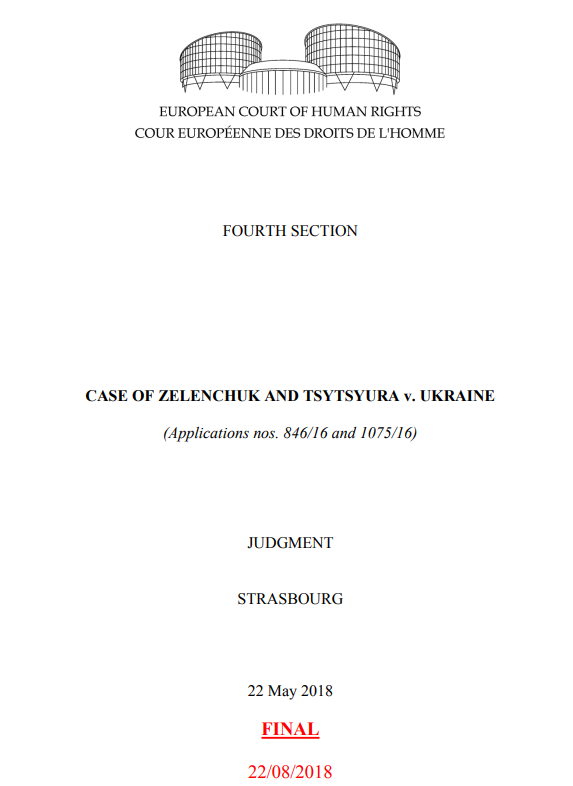 ЄВРОПЕЙСЬКИЙ СУД З ПРАВ ЛЮДИНИ
Четверта секція

РІШЕННЯ

Справа «Зеленчук і Цицюра проти України»
(Заяви № 846/16 та № 1075/16)

СТРАСБУРГ
22 травня 2018 року

ОСТАТОЧНЕ
22/08/2018
Справа «Зеленчук і Цицюра проти України»
ЄСПЛ встановив, що Україна не встановила справедливий баланс між загальними інтересами громади та інтересами заявників, а також перевищила свої повноваження щодо дискреційності («межі розсуду»). Судом наголошено, що жодна інша держава Ради Європи не мала таку заборону і посилався на невідповідність підходу України до завершення мораторію. Було також незрозуміло, чому менш обмежувальний захід не був ефективним для досягнення тієї ж мети.

ЄСПЛ встановив, що тягар, накладений на двох заявників, був надмірним. Вони постраждали від наслідків нездатності органів влади дотриматися своїх власних крайніх строків, в той час як органи влади надали лише незначні підстави для нездатності обрати менш обмежувальні заходи.

ЄСПЛ наголосив, що справа стосувалася загальної законодавчої ситуації та не обмежувалася лише заявниками. Суд зазначив, що Україна повинна вжити відповідні законодавчі або інші заходи для забезпечення справедливого балансу між інтересами власників сільськогосподарських земель та суспільством взагалі.
Поняття земель сільськогосподарського призначення
Землями сільськогосподарського призначення визнаються землі, надані для:
виробництва сільськогосподарської продукції, 
здійснення сільськогосподарської науково-дослідної та навчальної діяльності, 
розміщення відповідної виробничої інфраструктури, у тому числі інфраструктури оптових ринків сільськогосподарської продукції 
або призначені для цих цілей. 
(ст. 22 ЗК України)
Закон України від 25 червня 2009 р.
«Про оптові ринки сільськогосподарської продукції» 
ст. 1:
інфраструктура оптового ринку      сільськогосподарської продукції - система  обслуговуючих  структур,  споруд,  будівель, систем,  мереж, ліній, служб, складських приміщень, сховищ, залів, площадок,  павільйонів,  обладнання,  транспорту,   під'їзних   та  внутрішніх   шляхів,  засобів  зв'язку,  що  включені  до  проекту  (бізнес-плану)  організації  діяльності  юридичної особи у статусі оптового ринку сільськогосподарської продукції.
Землі, призначені для сільськогосподарських цілей:
землі запасу;
землі, що підлягають сільськогосподарській рекультивації та консервації;
землі, що підлягають сільськогосподарському освоєнню відповідно до певного землевпорядного проекту.
Склад земель сільськогосподарського призначення
а) сільськогосподарські угіддя (рілля, багаторічні насадження, сіножаті, пасовища та перелоги);
б) несільськогосподарські угіддя (господарські шляхи і прогони, полезахисні лісові смуги та інші захисні насадження, крім тих, що віднесені до земель інших категорій, землі під господарськими будівлями і дворами, землі під інфраструктурою оптових  ринків сільськогосподарської продукції, землі тимчасової консервації тощо).
(ч. 2 ст. 22 ЗК України)
Види сільськогосподарських угідь
рілля – земельні ділянки, що систематично обробляються і використовуються для сівби сільськогосподарських культур;
багаторічні насадження – земельні ділянки, зайняті штучно створеними деревними, чагарниковими і трав’яними багаторічними насадженнями;
сінокоси – земельні ділянки, покриті багаторічною трав’янистою рослинністю, що систематично використовуються для сінокосіння;
пасовища – земельні ділянки, покриті багаторічною трав’янистою рослинністю, що систематично використовуються для випасання худоби;
перелоги – землі, які раніше використовувались та більше одного року не використовуються для сівби сільськогосподарських культур.
Ґрунт – природно-історичне   органо-мінеральне   тіло,   що утворилося на  поверхні  земної  кори під впливом живих організмів і  є  осередком  найбільшої  концентрації  поживних речовин,  основою життя та розвитку людства  завдяки найціннішій своїй властивості – родючості. 

Ґрунтова маса – знятий родючий шар ґрунту. 

Родючість – сукупність якостей ґрунту, що забезпечує вирощування врожаю.
Поділяється на природну (потенційну) та ефективну (яка виникає внаслідок обробітку).
Правовий режим земель сільськогосподарського призначення
порядок визначення цільового призначення земель та віднесення їх до цієї категорії;
правові форми використання земель (види прав на землі);
підстави та порядок набуття прав на землі;
права та обов’язки суб’єктів щодо використання земель, за цільовим призначен-ням, у тому числі обмеження цих прав;
підстави та порядок припинення прав на землі;
правова охорона землі як об’єкта природи та суб’єктивних прав;
юридична відповідальність за порушення встановлених вимог щодо використання земель цієї категорії.
Види (рівні) правового режиму земель сільськогосподарського призначення
загальний правовий режим земель сільськогосподарського призначення

особливий правовий режим земель окремих груп земель в межах цієї категорії

спеціальний правовий режим для окремих земельних ділянок
Стаття 23 ЗК. Пріоритетність земель сільськогосподарського призначення

Землі, придатні для потреб сільського господарства, повинні надаватися насамперед для сільськогосподарського використання.

Нова редакція (з липня 2022 р.):
1. Землі, придатні для потреб сільського господарства (крім самозалісених земель), повинні надаватися насамперед для таких цілей:

1) ведення сільського господарства;
2) ведення лісового господарства;
3) створення територій та об’єктів природно-заповідного фонду.
Правові форми використання ЗСГП
на підставі права власності;
на праві постійного користування;
на підставі права довічного успадкованого землеволодіння;
на підставі договору оренди (суборенди);
на підставі сервітутного права;
на підставі права емфітевзису.
ЗАКОН УКРАЇНИ
від 31 березня 2020 р. № 552-IX
«Про внесення змін до деяких законодавчих актів України щодо умов обігу земель сільськогосподарського призначення»


Стаття 130. Набуття права власності на земельні ділянки сільськогосподарського призначення

Стаття 131. Набуття права власності на земельні ділянки на підставі цивільно-правових угод
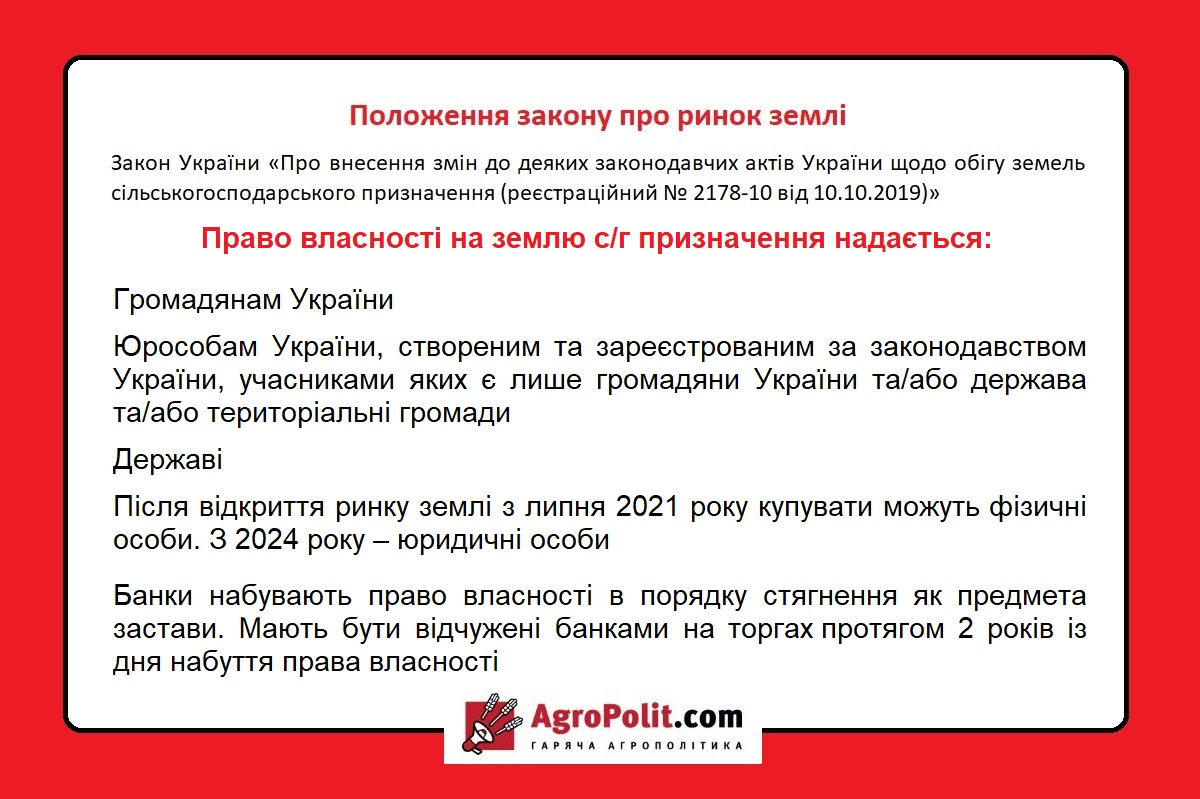 47
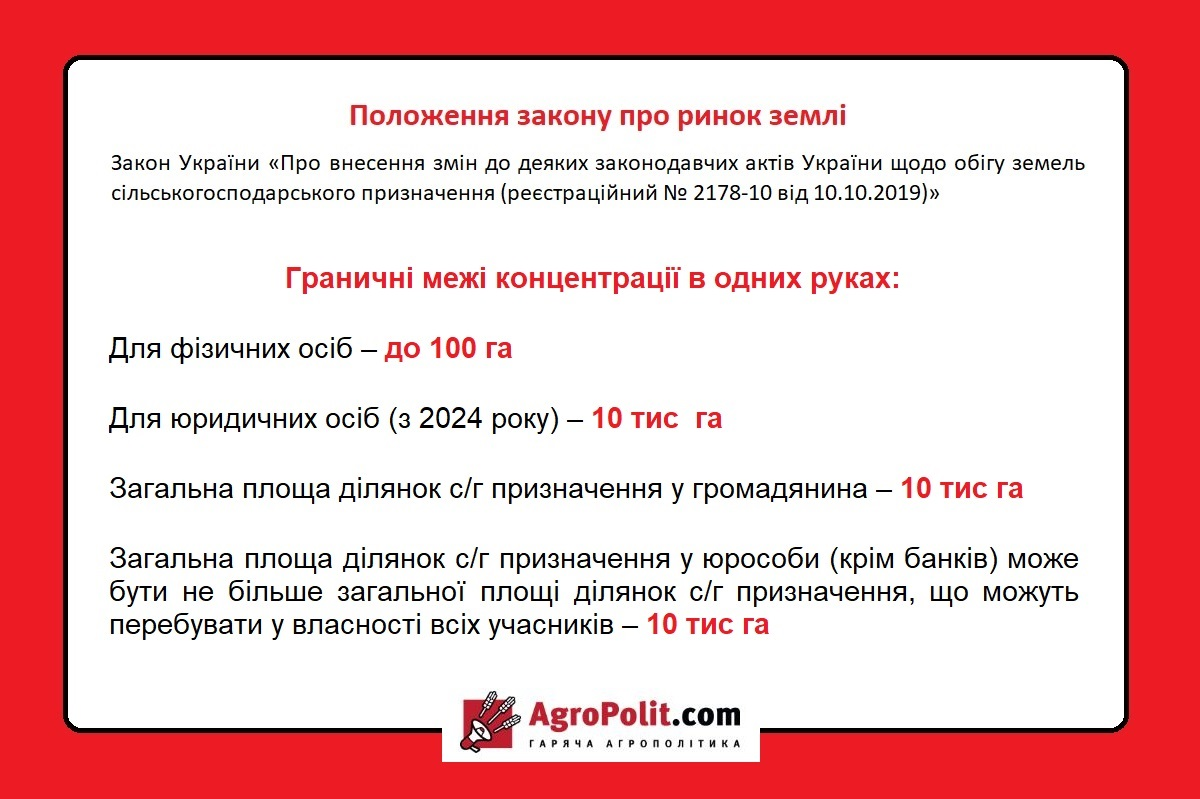 48
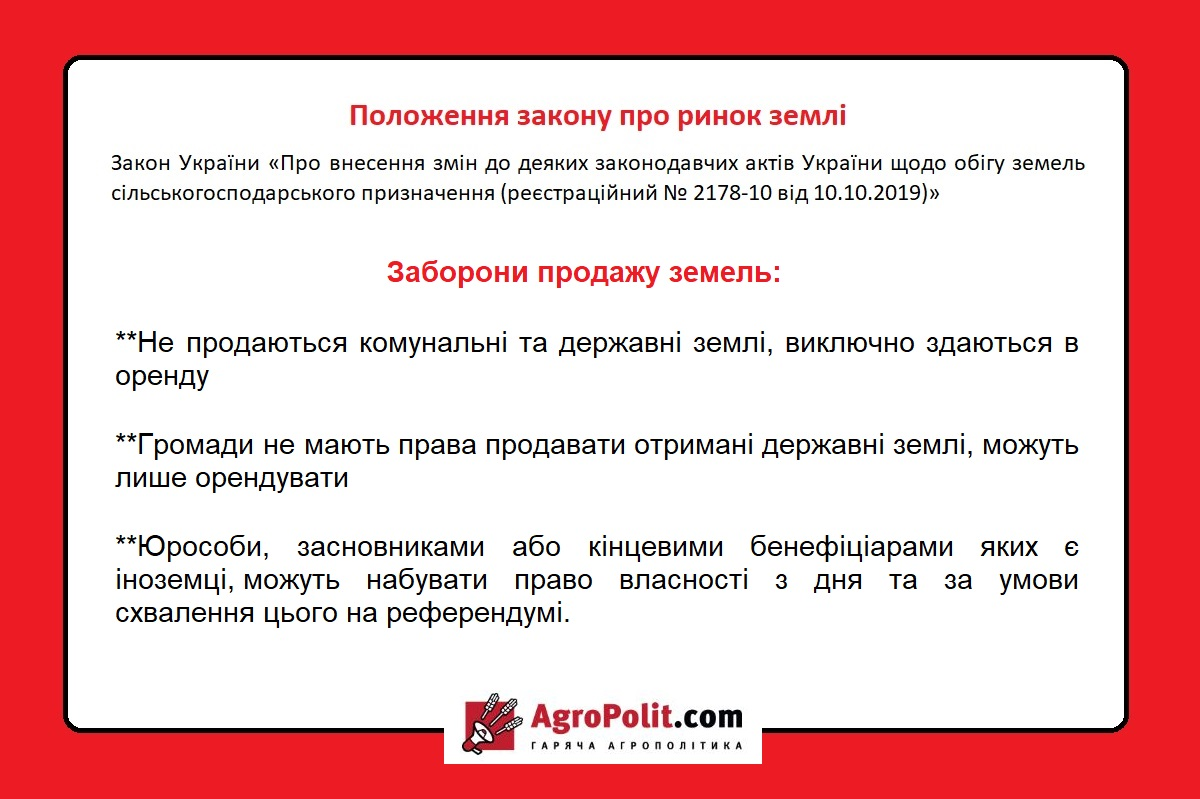 49
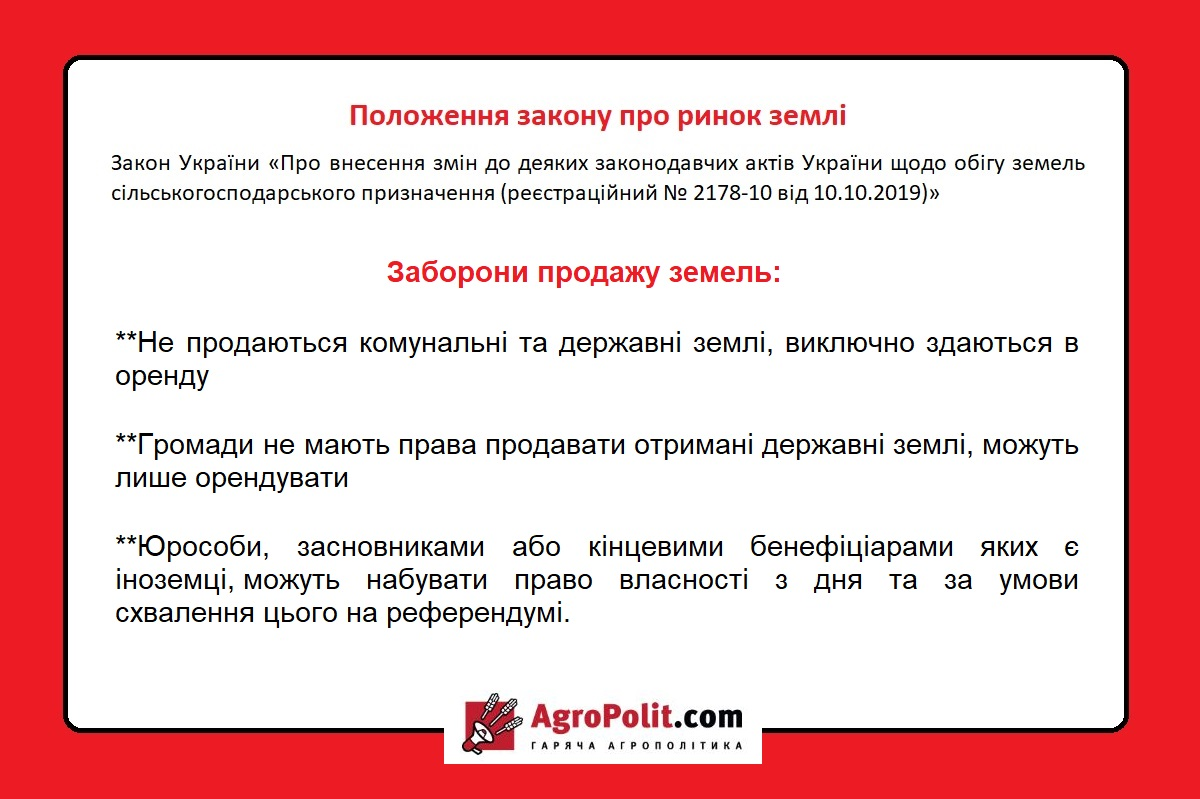 50
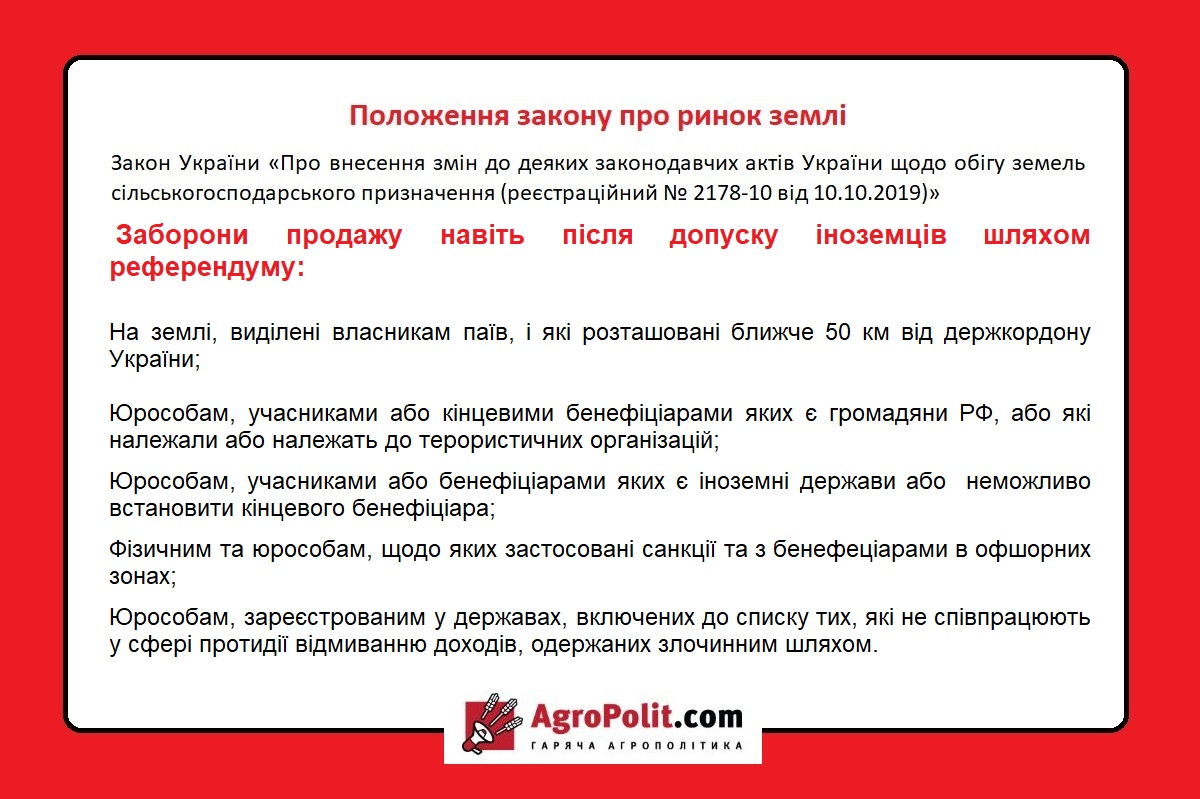 51
Суб'єкти права власності на ЗСГП
держава;
територіальні громади;
недержавні сільськогосподарські підприємства – для ведення товарного сільськогосподар-ського виробництва (ст. 28 ЗК);
недержавні несільськогосподарські підприємства – для організації підсобного господарства (ст. 37 ЗК);
фермерські господарства – для ведення товарного сільськогосподарського виробництва (ст. 31 ЗК);
Суб'єкти права власності на ЗСГП
садівницькі товариства (щодо земель загального користування цих товариств – ст. 35 ЗК);
громадяни України – для
-	ведення товарного сільськогосподарського виробництва;
-	ведення фермерського господарства;
-	ведення особистого селянського господарства
-	для ведення індивідуального або колективного садівництва;
іноземні юридичні особи, іноземні громадяни та особи без громадянства (на прийняті у спадщину землі сільськогосподарського призначення).
Законодавчі акти, що визначають правовий статус окремих суб'єктів прав на землі сільськогосподарського призначення
Цивільний кодекс України від 16 січня 2003 р.
Господарський кодекс України від 16 січня 2003 р.
Закон України від 14 лютого 1992 р. «Про колективне сільськогосподарське підприємство».
Закон України від 21 липня 2020 р. «Про сільськогосподарську кооперацію».
Закон України від 19 червня 2003 р. «Про фермерське господарство».
Закон України від 15 травня 2003 р. «Про особисте селянське господарство».
Закон України від 19 вересня 1991 р. «Про господарські товариства».
Закон України від 17 вересня 2008 р.  «Про акціонерні товариства».
Закон України від 6 лютого 2018 р. «Про товариства з обмеженою та додатковою відповідальністю».
Право емфітевзису (гл. 161 ЗК, гл. 33 ЦК)
Ч. 1 ст. 1021 ЗК, ст. 407 ЦК
Право емфітевзису - це право користування чужою земельною ділянкою для сільськогосподарських потреб 
Правові ознаки емфітевзису:
юридична підстава - договір;
оплатний характер;
може відчужуватись та передаватись у спадок, за винятком обмежень, встановлених для земельних ділянок державної та комунальної власності; 
встановлюється на певний строк чи без визначення такого (для земельних ділянок державної, комунальної і приватної власності  – не більше 50 років) .
ЗАКОН УКРАЇНИ 
від 10 липня 2018 р. № 2498-VIII
«Про внесення змін до деяких законодавчих актів України щодо вирішення питання колективної власності на землю, удосконалення правил землекористування у масивах земель сільськогосподарського призначення, запобігання рейдерству та стимулювання зрошення в Україні»



П. 21 розділу Х «Перехідні положення» ЗК України
 
з дня набрання чинності цим Законом землі колективних сільськогосподарських підприємств, що припинені (крім земельних ділянок, які на день набрання чинності зазначеним Законом перебували у приватній власності), вважаються власністю територіальних громад, на території яких вони розташовані.
ЗАКОН УКРАЇНИ 
від 10 липня 2018 р. № 2498-VIII
«Про внесення змін до деяких законодавчих актів України щодо вирішення питання колективної власності на землю, удосконалення правил землекористування у масивах земель сільськогосподарського призначення, запобігання рейдерству та стимулювання зрошення в Україні»



Стаття 37-1 ЗК України.
Особливості використання та розпорядження земельними ділянками, розташованими у масиві земель сільськогосподарського призначення, а також полезахисними лісовими смугами, які обмежують такий масив
Масив земель сільськогосподарського призначення - сукупність земельних ділянок сільськогосподарського призначення, що складаються з сільськогосподарських та необхідних для їх обслуговування несільськогосподарських угідь (земель під польовими дорогами, меліоративними системами, господарськими шляхами, прогонами, лінійними об’єктами, об’єктами інженерної інфраструктури, а також ярами, заболоченими землями, іншими угіддями, що розташовані всередині земельного масиву), мають спільні межі та обмежені природними та/або штучними елементами рельєфу (автомобільними дорогами загального користування, полезахисними лісовими смугами та іншими захисними насадженнями, водними об’єктами тощо).

Зрошувальний (осушувальний) масив - масив земель сільськогосподарського призначення, на якому проводиться гідротехнічна меліорація та/або розташовані внутрішньогосподарські меліоративні системи.
Ст. 1 Закону України «Про землеустрій»
Закон України від 5 червня 2003 р. № 899-IV
«Про порядок виділення в натурі (на місцевості) земельних ділянок власникам земельних часток (паїв)»

Стаття 13. Використання нерозподілених та невитребуваних земельних ділянок і земельних часток (паїв)

Нерозподіленою земельною ділянкою є земельна ділянка, яка відповідно до проекту землеустрою щодо організації території земельних часток (паїв) увійшла до площі земель, що підлягають розподілу, але відповідно до протоколу про розподіл земельних ділянок не була виділена власнику земельної частки (паю).

Невитребуваною є земельна частка (пай), на яку не отримано документа, що посвідчує право на неї, або земельна частка (пай), право на яку посвідчено відповідно до законодавства, але яка не була виділена в натурі (на місцевості).
УКАЗ ПРЕЗИДЕНТА УКРАЇНИ 
від 15 жовтня 2020 р. № 449 
«Про деякі заходи щодо прискорення реформ у сфері земельних відносин»


ПОСТАНОВА КАБІНЕТУ МІНІСТРІВ УКРАЇНИ
від 16 листопада 2020 р. № 1113
«Деякі заходи щодо прискорення реформ у сфері земельних відносин»


Головна мета – прискорити передачу земель сільськогосподарського призначення із державної власності у комунальну
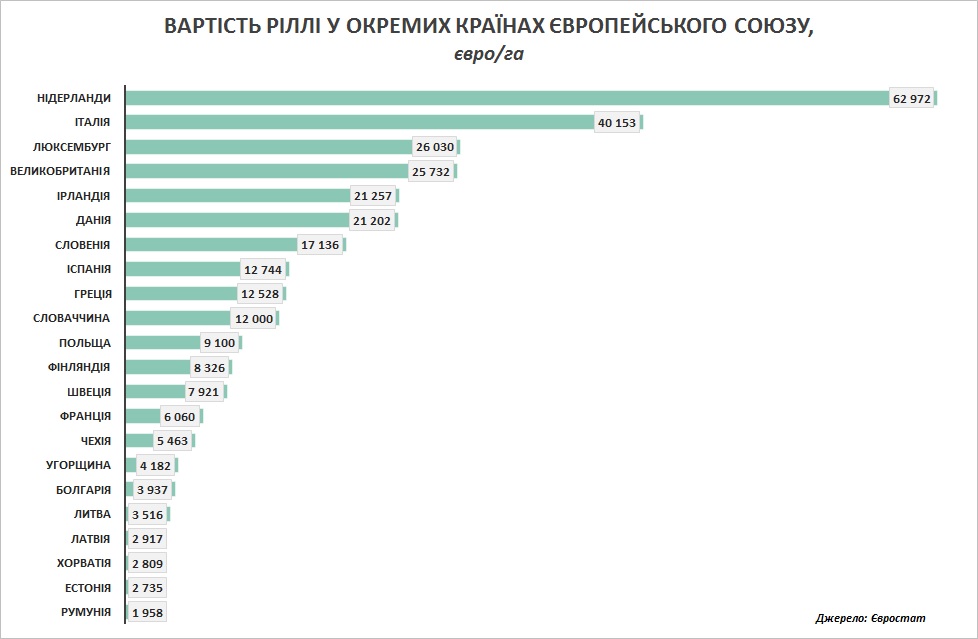 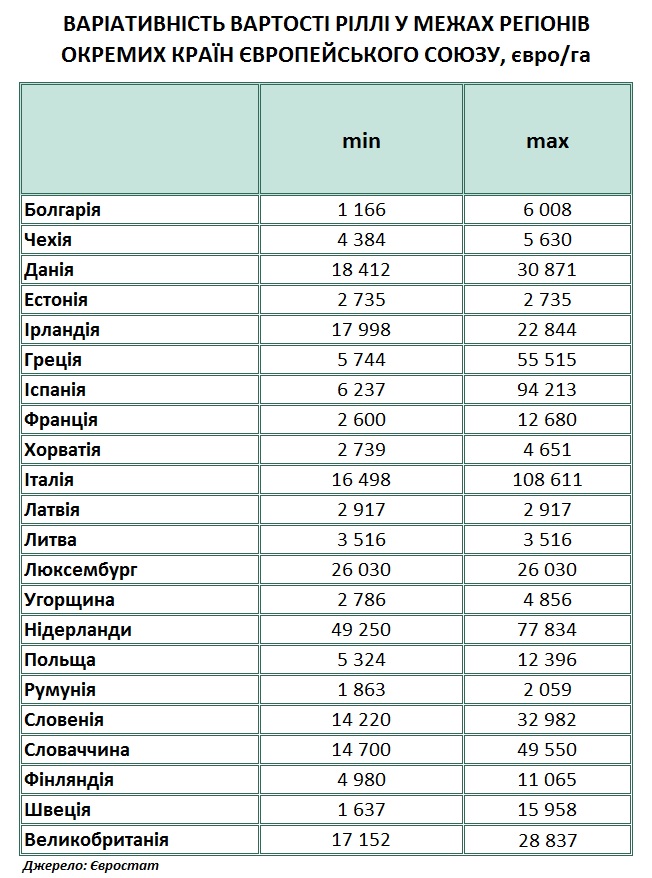 Генеза мораторію на відчуження земель сільськогосподарського призначення в Україні
Закон «Про угоди щодо відчуження земельної частки (паю)» від 18.01.2001 № 2242-ІІІ.
Закон України «Про внесення змін до Земельного кодексу України» від 06.10.2004 № 2059-IV.
Закон України «Про внесення змін до Земельного кодексу України щодо заборони продажу земель сільськогосподарського призначення до прийняття відповідних законодавчих актів» від 19.12.2006 № 490-V.
Закон України «Про внесення змін до пунктів 14 і 15 розділу X "Перехідні положення" Земельного кодексу України щодо терміну на продаж земельних ділянок» від 19.01.2010 № 1783-VI.
Закон України «Про внесення змін до розділу X "Перехідні положення« Земельного кодексу України щодо заборони на відчуження та зміну цільового призначення земель сільськогосподарського призначення» від 20.12.2011 № 4174-VI.
Генеза мораторію на відчуження земель сільськогосподарського призначення в Україні
Закон України «Про внесення змін до Земельного кодексу України» від 20.11.2012 № 5494-VI.
Закон України «Про внесення змін до розділу X "Перехідні положення« Земельного кодексу України щодо продовження заборони відчуження сільськогосподарських земель» від 10.11.2015 № 767-VIII.
Закон України «Про внесення зміни до розділу X "Перехідні положення« Земельного кодексу України щодо продовження заборони відчуження сільськогосподарських земель» від 06.10.2016 № 1669-VIII.
Закон України «Про внесення зміни до розділу X "Перехідні положення« Земельного кодексу України» від 07.12.2017 № 2236-VIII.
Закон України «Про внесення змін до розділу Х "Перехідні положення« Земельного кодексу України щодо продовження заборони відчуження сільськогосподарських земель від 04.12.2018 № 9355-5.